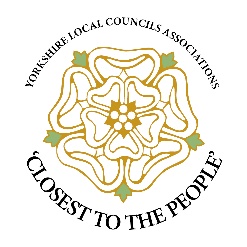 Yorkshire Local Councils Associations
Risk Management and Risk Assessment
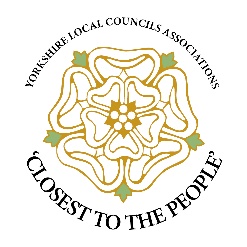 Risk Management and Risk Assessment
Welcome and introductions

In the handout section of the webinar dashboard, there are a templates/models, including the presentation. The webinar is being recorded.

We will look at the questions you raise and answer some of those during the presentation

If run out of time, we will send a paper out next week to participants with all questions and answers
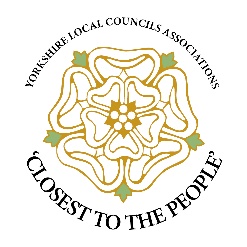 Risk Management and Risk Assessment
Aims of this webinar
To understand the principles of risk management and what it entails
Look at the policies, mitigations and actions that a council can and should take as part of its risk management framework or system
Explore how a council manages and administers an effective risk management scheme
Looks at measures to manage risk including practical risk assessments
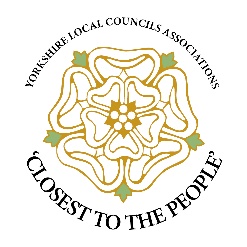 Acronyms:

DDA – Disability Discrimination Act 2010
HSE – Health and Safety Executive
COSHH - Control of Substances Hazardous to Health Regulation
RIDDOR – Reporting of Injuries, Diseases and Dangerous Occurrences Regulations
FCA – Financial Conduct Authority
PUWER – Provision and Use of Work Equipment Regulations 1998
RoSPA – The Royal Society for Prevention of Accidents
FOIA – Freedom of Information Act 
EIR – Environmental Information Regulations
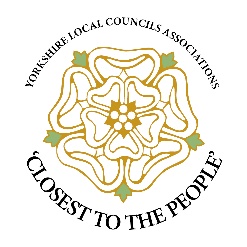 What is risk?
‘Risk is the threat that an event or action will adversely affect an organisation’s ability to achieve its objectives and to successfully execute its strategies. Risk management is the process by which risks are identified, evaluated and controlled. It is a key element of the framework of governance together with community focus, structures and processes, standards of conduct and service delivery arrangements.’ (Audit Commission: 2001)
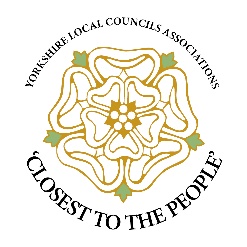 Risk Management Strategy
Develop an overarching strategy, broadly explaining the council approach to risk management and control- Risk management will strengthen the ability of the Council to achieve its objectives and enhance the value of services provided. - The Risk Management Strategy will help to ensure that the Council adopts a uniform approach to identifying and prioritising risks. This should in turn lead to conscious choices as to the most appropriate method of dealing with each risk, be it elimination, reduction, transfer or acceptance.
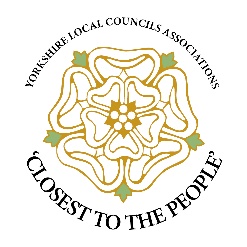 Risk Management Strategy
- Strategic risk management is also an important element in demonstrating continuous service improvement – probably more relevant to larger councils- There is a requirement under the Accounts and Audit Regulations to establish and maintain a systematic strategy, framework and process for managing risk.- Ultimately, risk assessment protects the public funds that are held by local councils
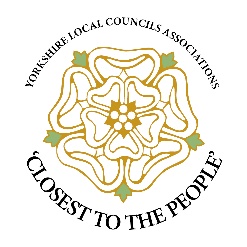 Risk Management Strategy
Think about the types of risk:Strategic Risk - long-term adverse impacts from poor decision-making or poor implementation. Potential damage to the reputation of the Council and loss of public confidenceCompliance Risk - failure to comply with legislation, laid down procedures or the lack of documentation to prove compliance. Risks exposure to prosecution, judicial review, employment tribunals and the inability to enforce contracts.
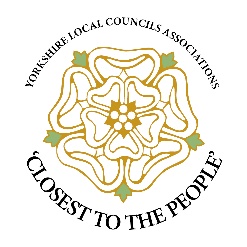 Risk Management Strategy
Financial Risk - fraud and corruption, waste, bad debts. Risk of additional audit investigation, objection to accounts, reduced service delivery, dramatically increased council tax levels through precept increase and impact on council reserves. Operating Risk - failure to deliver services effectively, malfunctioning equipment, hazards to service users, the general public or staff, damage to property. Risk of insurance claims, higher insurance premiums, lengthy recovery processes.Example policy in the handouts.
[Speaker Notes: COSHH]
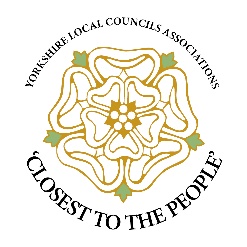 You have the strategy, what now?
Control and assess the risks

Risk control is the process of taking action to do something about the risk (where possible)

Options for control include:
- Elimination: the circumstances from which the risk arises are removed so that the risk no longer exists; 
- Reduction: loss control measures are implemented to reduce the impact/ likelihood of the risk occurring; 
- Transfer: the financial impact is passed to others e.g. by revising contractual terms;
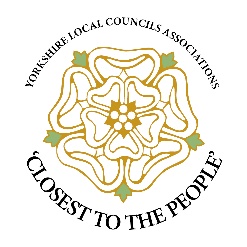 You have the strategy, what now?
Sharing: the risk is shared with another party; this is uncommon in councils but not impossible;
 
Insuring: insure against some or all of the risks to mitigate financial impact; and

Acceptance: documenting a conscious decision after assessment of areas where the council accepts or tolerates risk.
[Speaker Notes: Shared event with another authority]
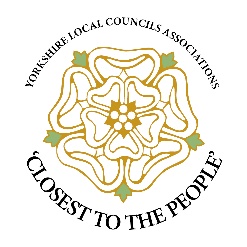 Questions?
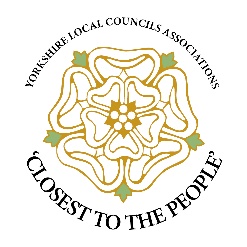 Using the controls
A council prepares a risk management scheme

The scheme identifies aspects of council work, situations, services and processes where risk is evident; particularly to people

Key headings in the scheme:
Areas of risk;
Potential impact if the risk occurred
Likelihood of the risk occurring (score 1-5)
Severity should risk occur (score 1-5)
Review frequency, ie in finance, how often does the council review the insurance policy?
Action to be taken by the council
Who is the responsible officer (remembering that it is the council that is ultimately responsible)
[Speaker Notes: We will look at the risk scoring matrix later on in the presentation]
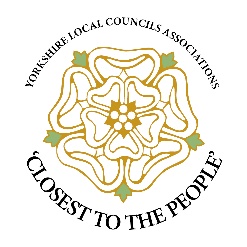 What would a risk management scheme include?
Includes aspects that fall into the four categories of risk management, ie strategic, financial, operational and compliance
Typical inclusions:	Finance
	Employment
	Services provided by a council
	Assets the council owns (particularly those 	accessible by the public)
	FOIA and EIR
	Data Protection
	Use of legal powers
	Members interests
Tailor the scheme to the council services/facilities/activities
Works alongside other policies such as a council’s business continuity policy
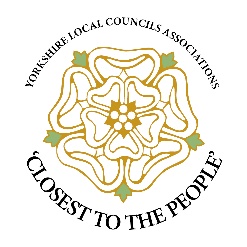 Risk management scheme
Probably sensible in larger councils to delegate risk management and overseeing of controls to a committee

In a small council, agree the frequency of review of the actual scheme

The clerk/RFO should be consulting the scheme on a regular basis

It is important that the risk management scheme is a working document that is consulted and updated regularly
Risk management is not about the size of a council; it is about having a systematic examination in all councils to reduce the risk to the public and public money
Example of some of the financial elements of a risk management scheme
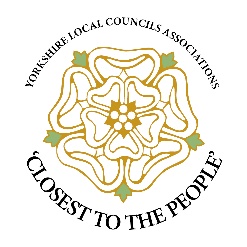 What else could a Financial Risk Assessment consider?
Inadequate budget provision and precept set to cover the councils service provision
Bank and banking arrangements – ie risks in using BACS
Failure to comply with Customs and Excise Regulations (HMRC)
Loss of money through theft or misappropriation – fidelity guarantee
Poor financial management and internal controls in place
Incur expenditure without proper legal authority
Failure to ensure proper use of funds under specific powers
Failure to review investments / interest rates regularly
Failure to maintain an effective payments facility
Cash handling – ie, collection of allotment rents by officer
Failure to review rental of buildings; allotments etc
Failure to complete the internal audit; annual governance and accountability return within the deadline and respond to external audit requirements
Not an exhaustive list – tailor to your council
What could a Compliance Risk 
Assessment consider?
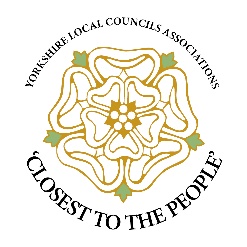 Failure to have a Proper Officer appointed
Inability to retain staff
Insufficient staff/hours to perform councils statutory duties
Non compliance with FOIA and EIR; Equality law; H&S at work, employment legislation such as how does the council ensure that it is meeting COSHH, RIDDOR and PUWER
Failure to provide a safe working environment for employees (and contractors)
Failure to register members interests with the principal authority
Failure to meet statutory duties re notification of council meetings
Failure to report council business accurately in the minutes from meetings
Failure to keep personal data secure
Failure to allow electors that wish to inspect the councils records the opportunity to do so
What could an Operational Risk 
Assessment consider?
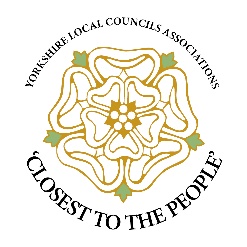 Failure to maintain an accurate and up to date asset register with insufficient protection of the councils assets (remember to use the model recommended by Governance and Accountability)
Failure to properly maintain records for play areas; cemeteries, allotments, benches, trees, litter bins, bus shelters, council offices, notice boards, parks and open spaces – the list is not exhaustive
Failure to carry out adequate risk assessments on the council’s assets
Failure to complete contractual arrangements with service providers
Lack of security for council property – deeds/ownership agreements
Failure to take necessary considerations and precautions when councils are organising events to which the public are to be admitted
Failure to implement policies to control the use of social media by councillors
Failure to ensure security of a council’s intellectual property
	Council having its own computer
	Policy for use of council computer(s) by staff
	Cloud back up and regular back up of a council’s hard drive
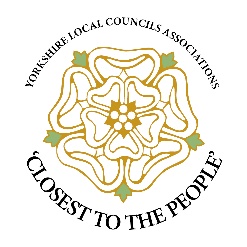 What could a Strategic Risk 
Assessment consider?
Failure to have appropriate policies and procedures in place
Failure to invest council funds sensibly
Failure to review financial investments
Aspects of council work that if issues arise, could impact the council on a long term basis

There is an example scheme in the handouts
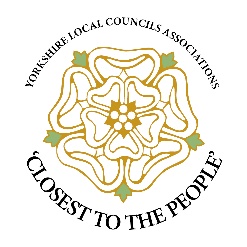 Questions?
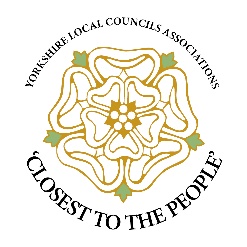 Paper or Practical?
A financial risk assessment is one done on paper

Not always possible and a practical risk assessment needs to be done

Example – identifying hazards and risk factors in a council office

Don’t be worried about doing this – use common sense: note what you see

It is preferable that a risk assessment has been done and acted upon rather than nothing done at all
[Speaker Notes: Evidence needed should an insurance claim be made against the council]
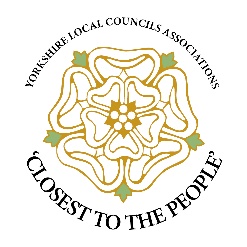 Undertaking a practical risk assessment
The Risk Assessment Scheme will have identified the risk, will state what has to be done and who will do it
When done, the assessment findings need to be reported to the council or a committee for report or to be acted upon

If the findings show that urgent action is needed, the clerk may use delegated powers to act quickly
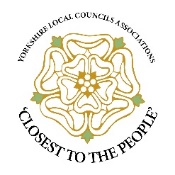 Example Scoring Table/Matrix
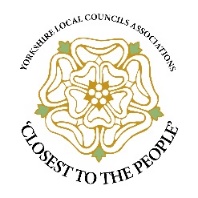 How would you conduct a risk assessment 
of a council office?

A visual inspection - assess the area, check for hazards
If a hazard can be dealt with – do so
Inform members of staff to be aware of future hazards and how the risk has been controlled
Check the accident book, has this been a risk before and if so what action was taken?
Record the risk hazard on a risk assessment form
When the preventative action is completed it should be ticked off and the date recorded on the risk assessment form
Regularly review the risk assessment 
Provide members of staff with a copy of the office risk assessment document – it is a live document and should anyone notice a potential risk it should be reported immediately
The Clerk would report to the council or a committee on the management of risks in the office, action taken, or recommended action to be taken
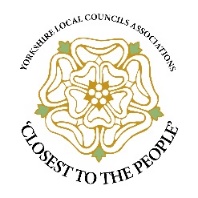 How would you conduct a risk assessment 
of a council play area?

Use guidance provided by RoSPA
Make sure that routine, operational and annual checks are being done
Routine checks are those done by a council
Depending on site usage – minimum weekly
Check on basic condition of equipment, faults due to wear and tear, faults due to vandalism, presence of broken glass/needles/other hazards, gates, fences, waste bins
List what you see – a visual inspection
Create an inspection document and complete each time
https://www.rospa.com/play-safety/Advice
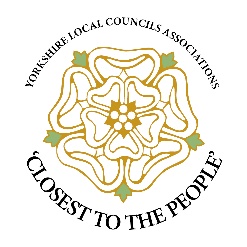 Not forgetting that insurance will cover some risks
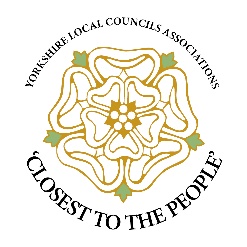 A council’s insurance provides cover for:
[Speaker Notes: properties – buildings and content; written/verbal –libel/slander; decisions - legal]
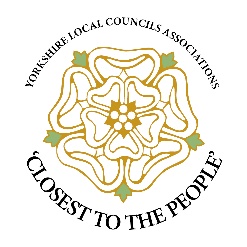 Written or Verbal
Finances
Risk Assessments
Property
Libel/Slander
Inspection
People
Legal
Public Liability Insurance
Events
Professional Indemnity and Fidelity Guarantee
Legal Expenses 
and advice
Public & Employer Liability Insurance
Building and content insurance – all risks
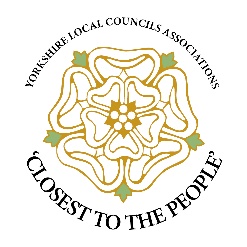 Not forgetting
Insurance will not cover wilful negligence
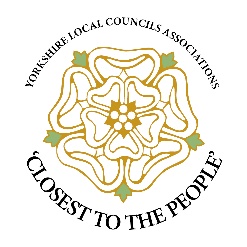 If Something Goes Wrong
Inform the council’s insurance provider IMMEDIATELY
If you don’t
It may jeopardise the council’s cover and any claims that the council may need to make in the future.
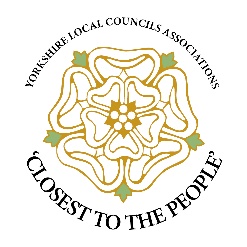 Resources
The Health and Safety Executive website provides guidance on writing Risk Assessments and Health & Safety Policies (link below)

https://www.hse.gov.uk/risk/controlling-risks.htm 

HSE 5 steps to Risk Assessment available – a simple guide but provides template to use when doing visual risk assessments, which can be adapted (see handouts)
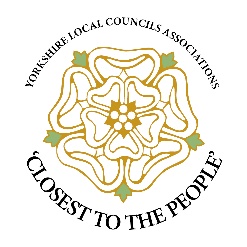 Final Questions?
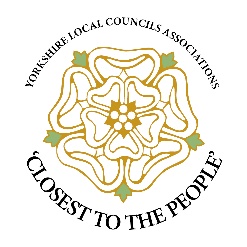 Don’t forget 

YLCA provide regular training and the training schedule was sent out last week to councils.

YLCA also hold Discussion Forums for Clerks and Councillors, weekly, free of charge to give Clerks and Councillors an opportunity to discuss current issues with one another.

Thank you for taking part in the webinar training session.